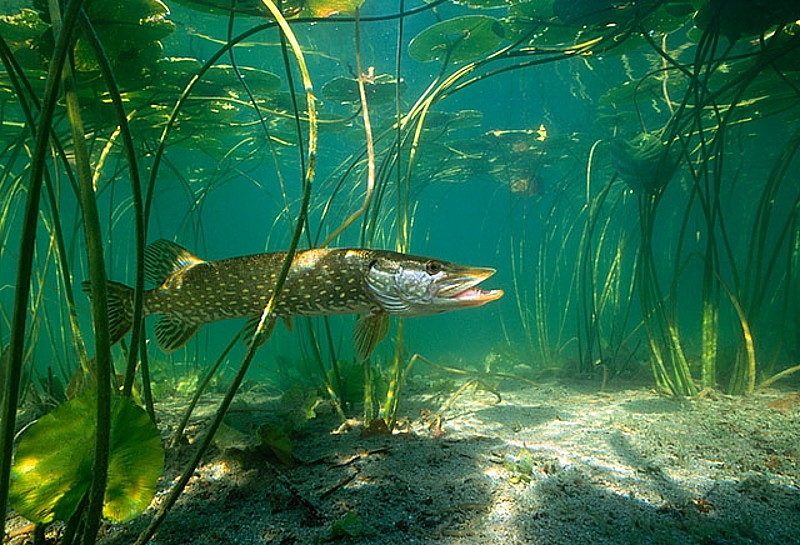 Река и её обитатели
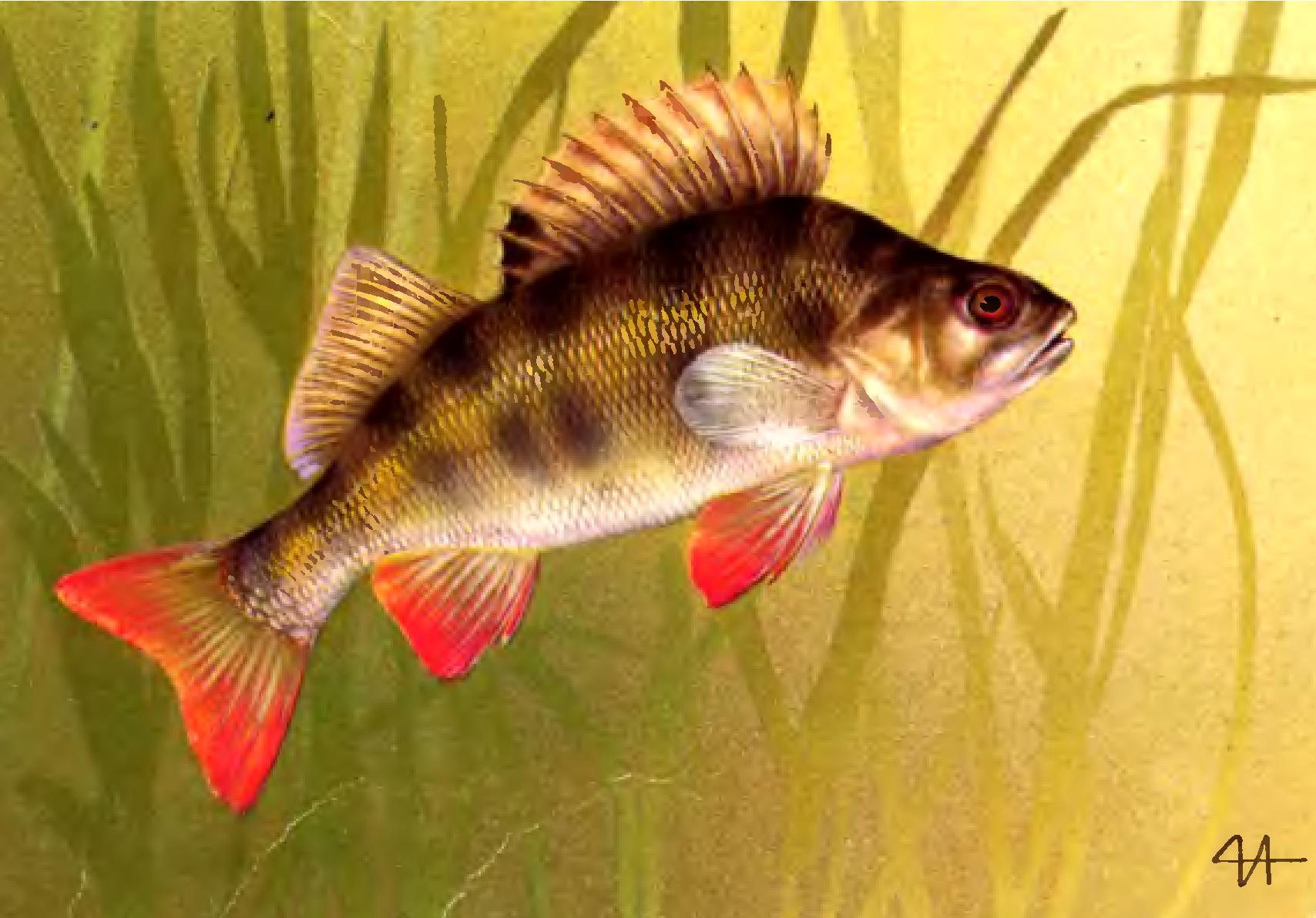 Окунь
Окунь плавает в реке
Каждый вечер налегке,
Не боится рыб он хищных
Червячков на ужин ищет
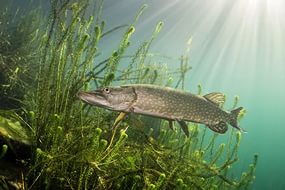 Щука
Стой, плотва и караси!
И пощады не проси!
Я хозяйка здесь, в пруду. 
На охоту я иду
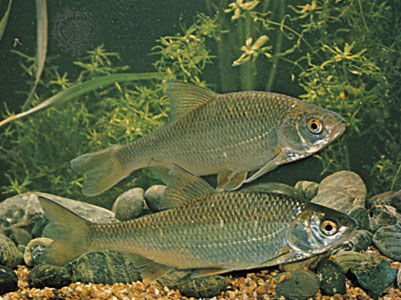 Плотва
Едва плеснёт в воде плотва,
Листва прошелестит едва,
Как будто дальний голос твой
Заговорил с тобой
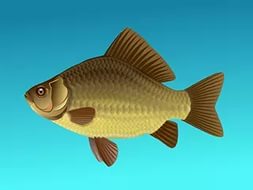 Карась
Жил в озерке золотистый карасик,
Его приглашали поплавать хоть часик.
Ой, я ребята никак не могу,
Я золотой, я себя берегу
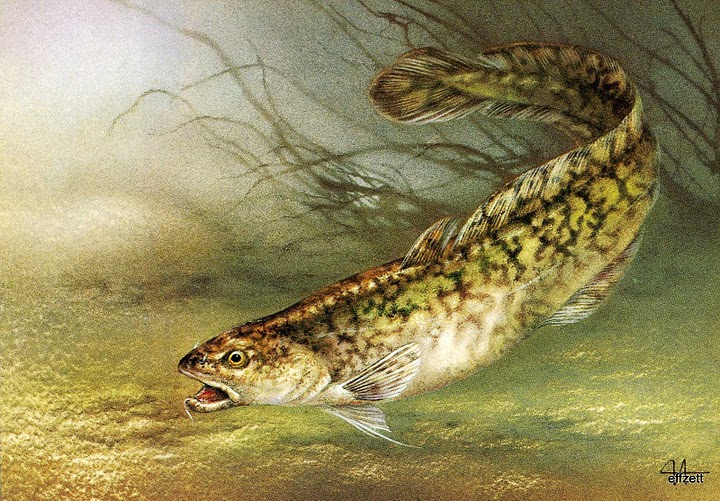 Кто на дне залёг под илом,
Чтоб малькам не видно было
Труд напрасен, виден им,
Притаившийся налим
Налим
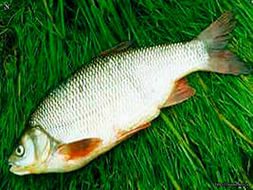 Язь
Рыбка шустро взглядом ищет
Что- нибудь себе из пищи,
Вся в заботах суетясь,
Промелькнула в речке язь
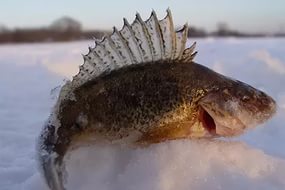 Ёрш
У реки камыши,
Расплескались там ерши,
Круг – постарше,
Круг – помладше,
Круг – совсем малыши
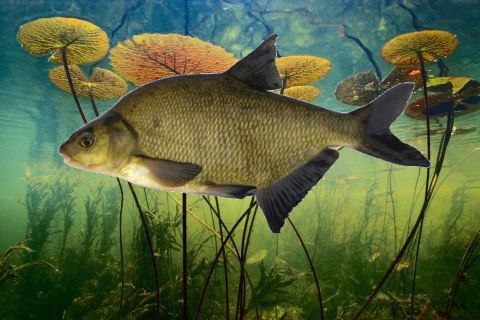 Лещ
Осторожен и находчив
Лещ что стаями живёт,
Он доверчивых улиток
К своему обеду ждёт
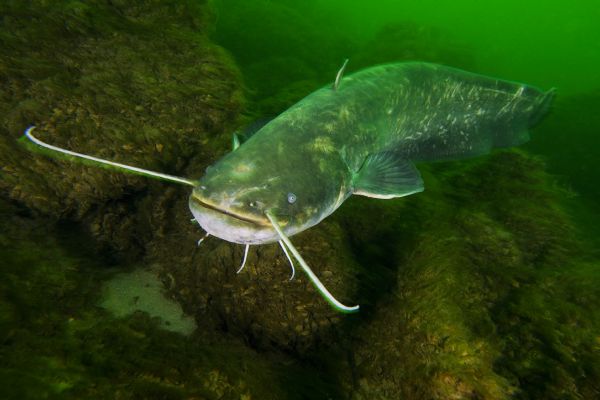 Сом
Как чиста в реке вода,
Видно всё насквозь до дна:
Под водой усатый сом
Поглощён приятным сном
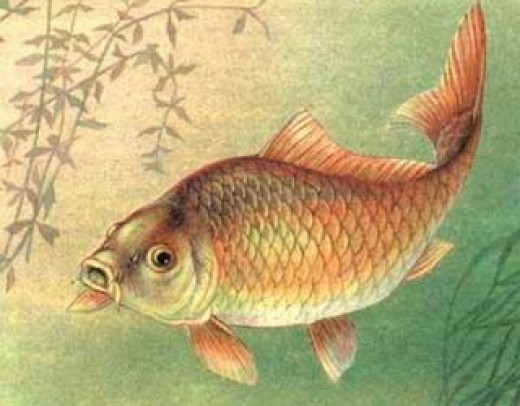 Карп
Карп бывает золотой
И коричневого цвета,
Говорят, всеяден он,
Как бы нам проверить это?
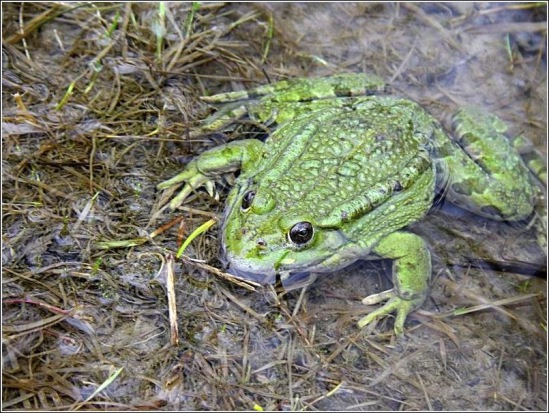 Лягушка
У реки лежит лягушка,
Как пузатая подушка,
В круглом брюшке у лягушки
Мухи, Комары и мушки
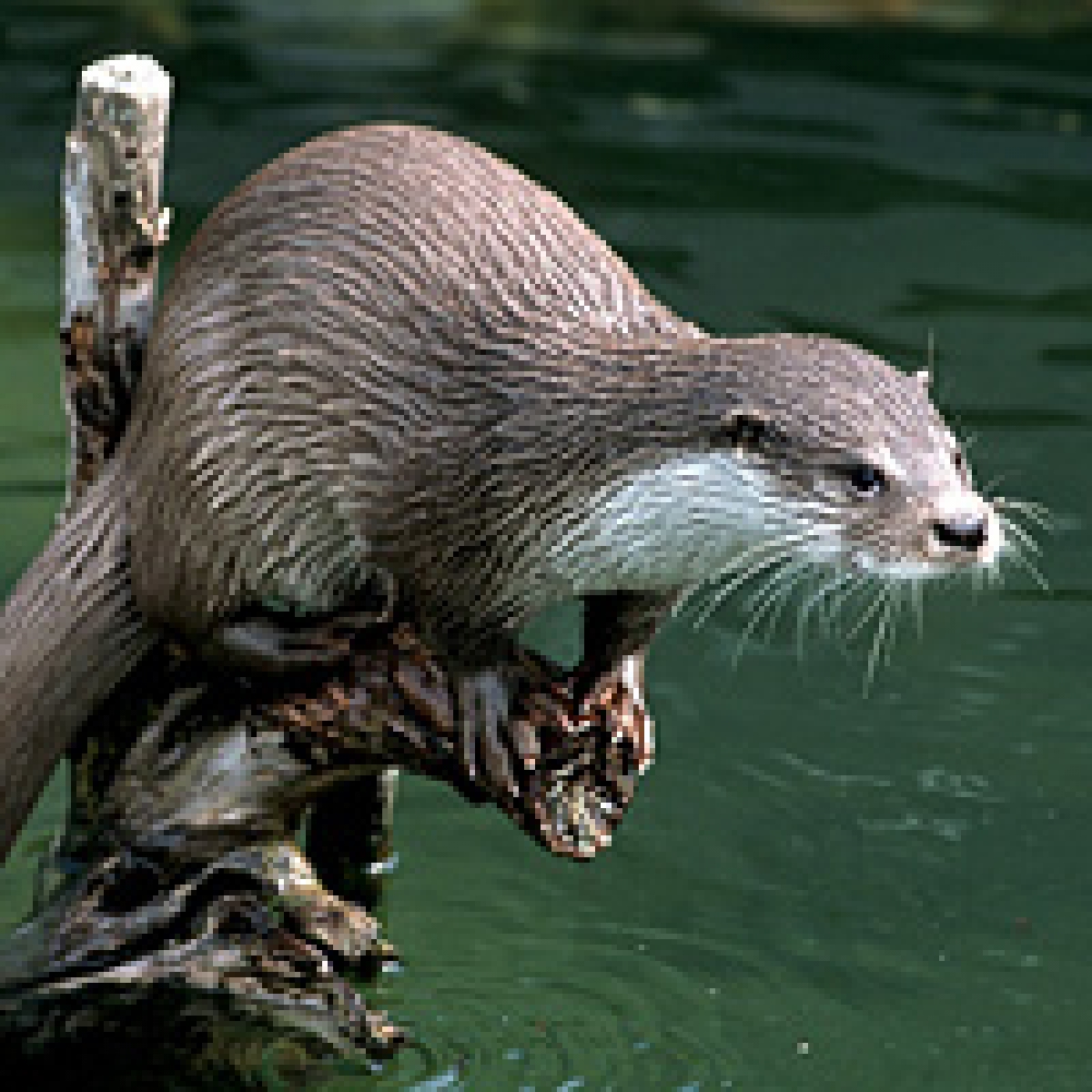 Речная выдра
Этот маленький выдрёнок
Замечательный ребёнок,
Он – прекрасный  рыболов
Посмотри какой улов!
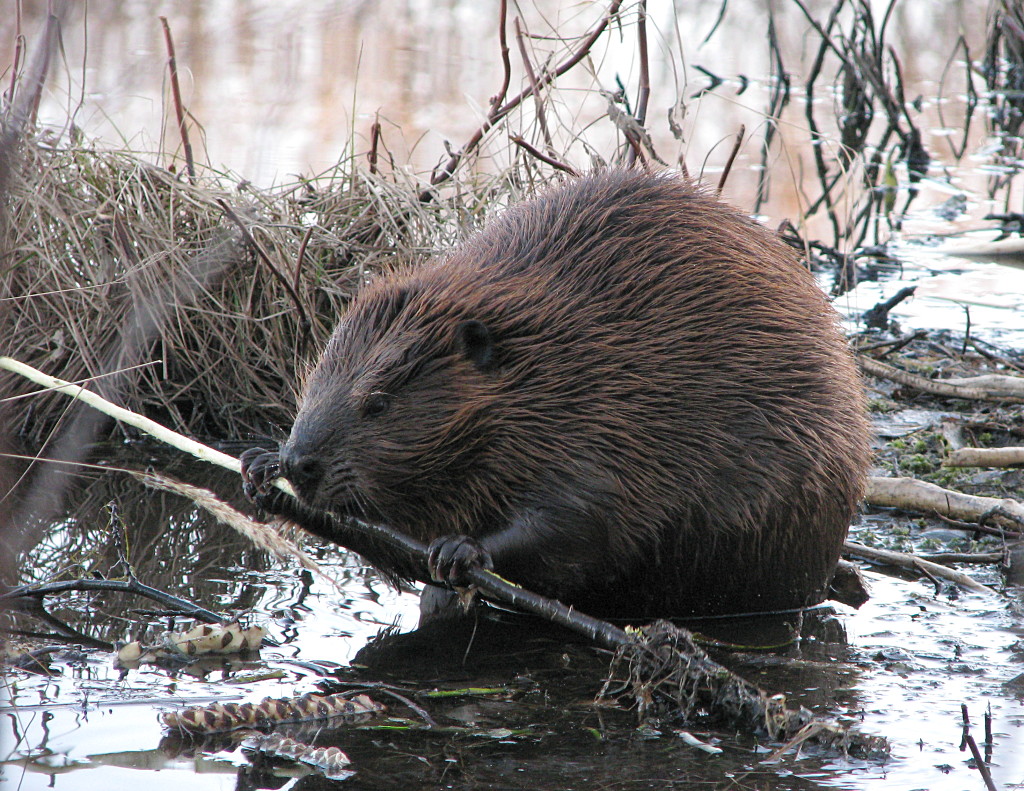 Бобры речные жители – 
Отличные строители.
У них работа спорится –
В реке плотина строится
Бобёр
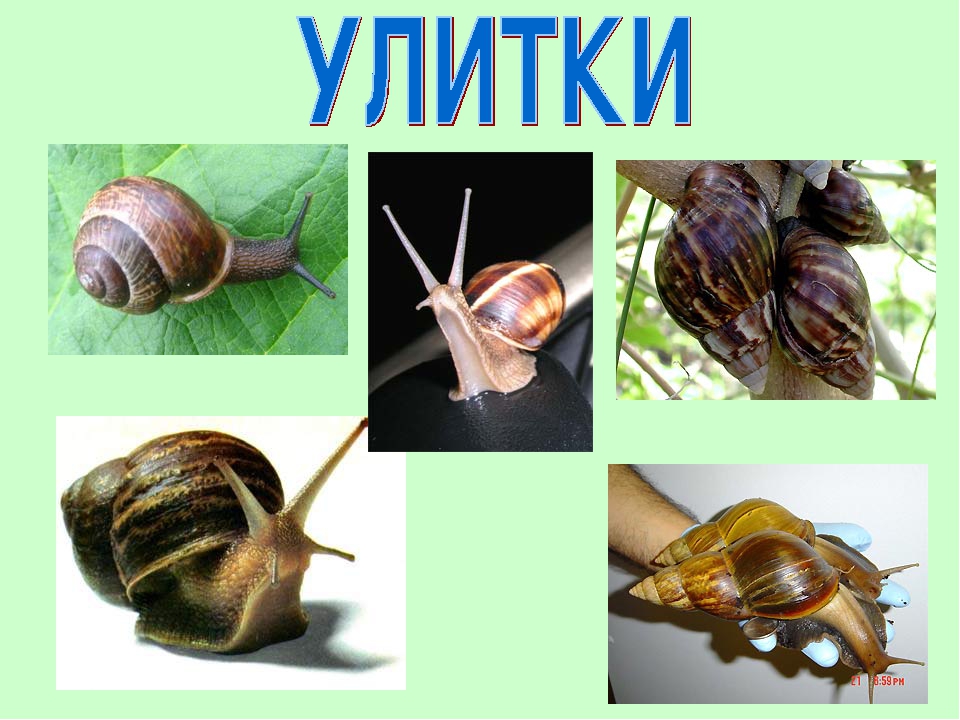 Носит домик на себеКаждый день улитка,И не нужен ей забор,Не нужна калитка.
Где б улитка не былаЧтобы не случилось,Раз, секунда и онаДома очутилась.
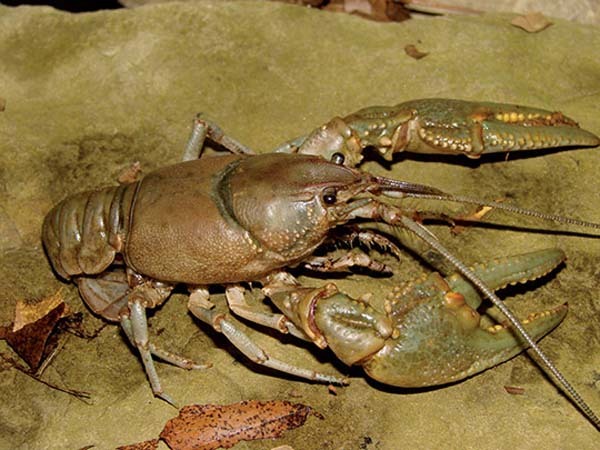 Рак в норке под водой живёт,
Рак ходит задом наперёд,
Рак очень любит драться
И клешнями щипаться
Рак
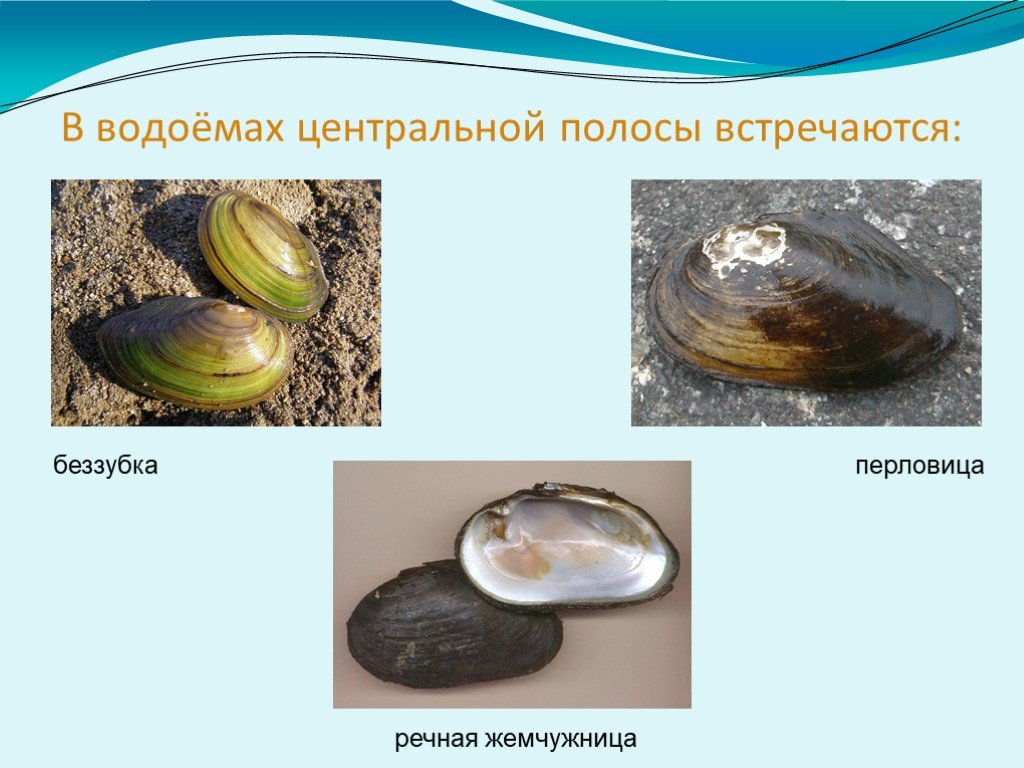 Моллюски
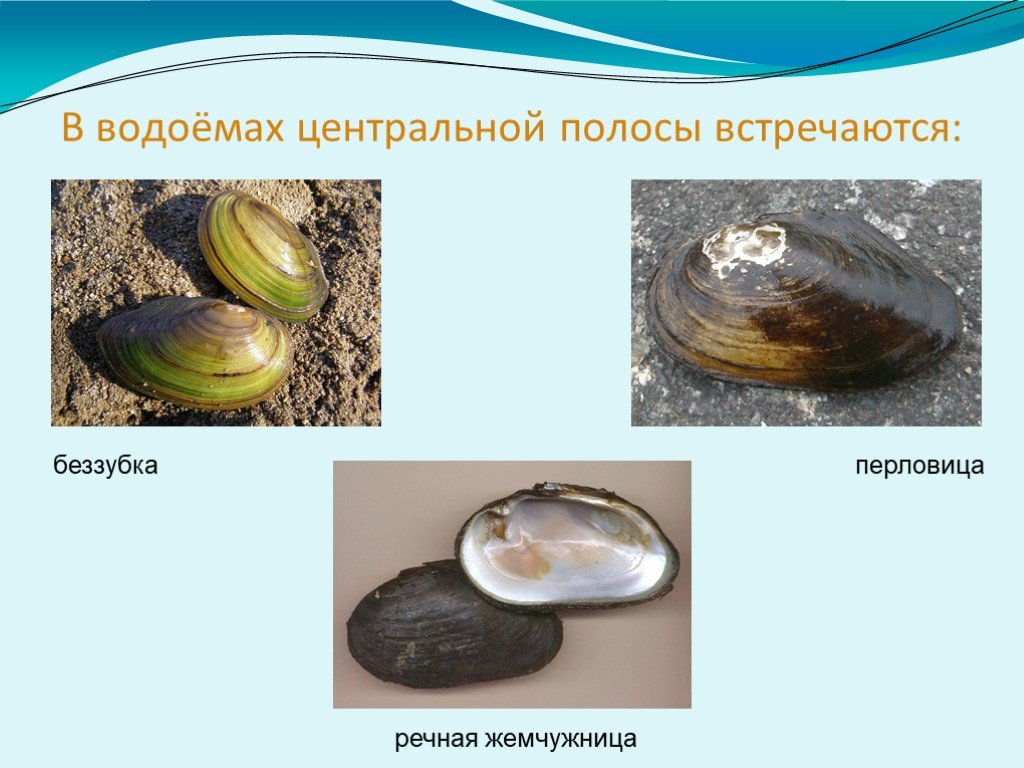 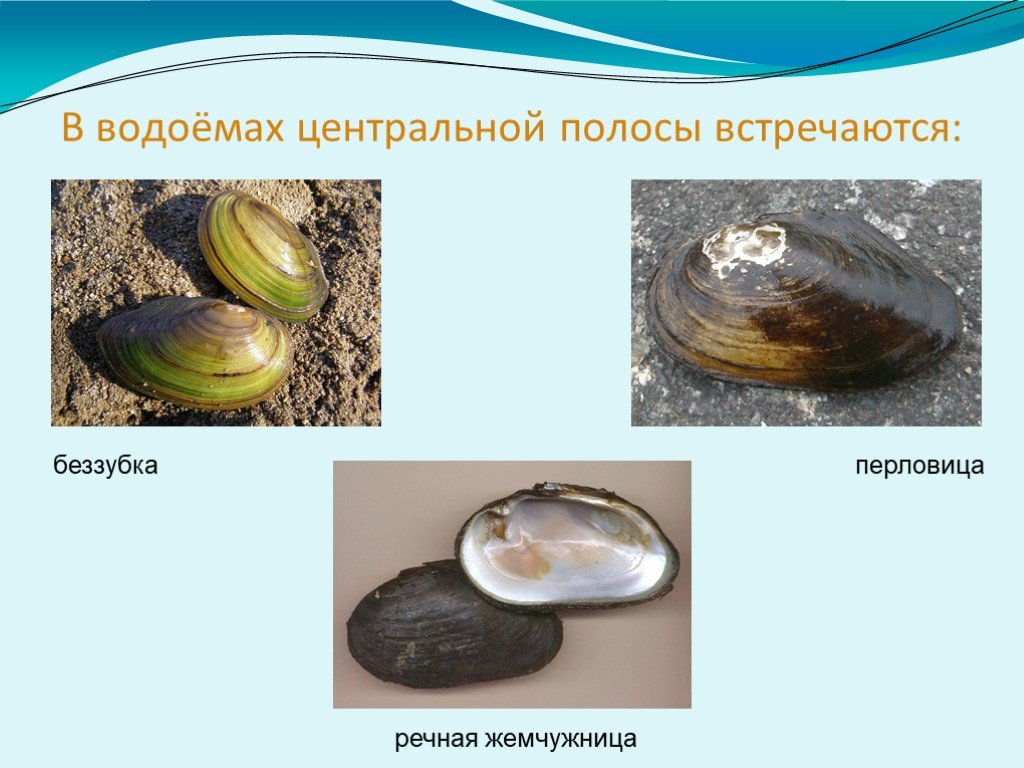 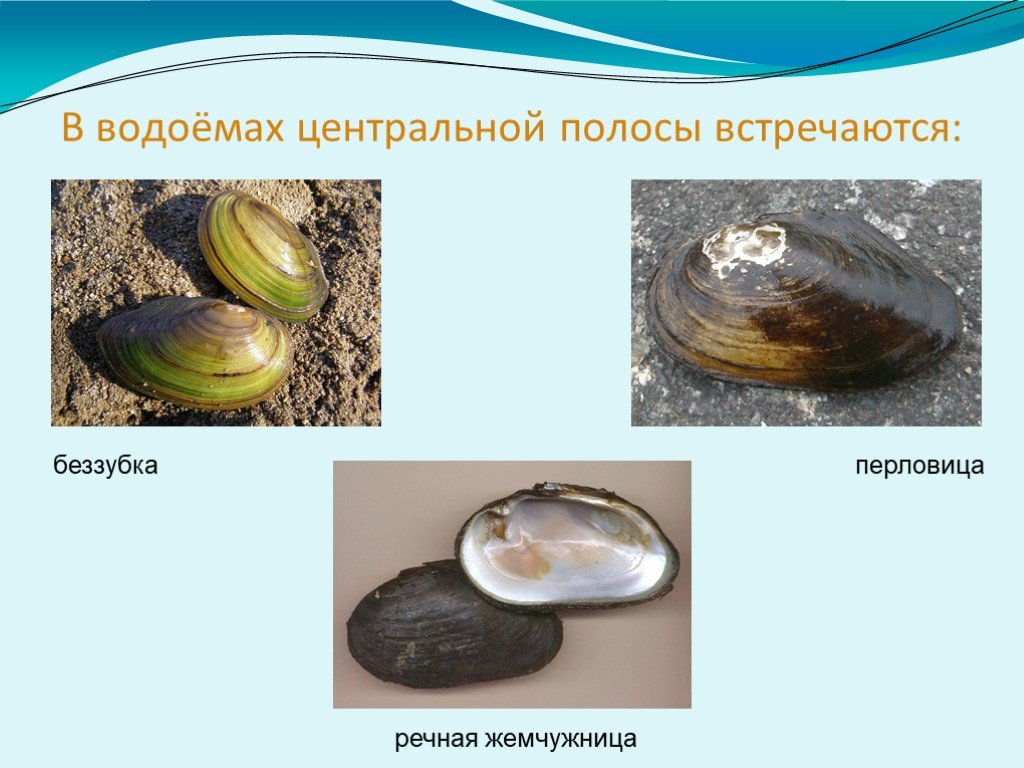 Я ракушку речнуюНашла на берегу,Возьму её с собою,На память сберегу.
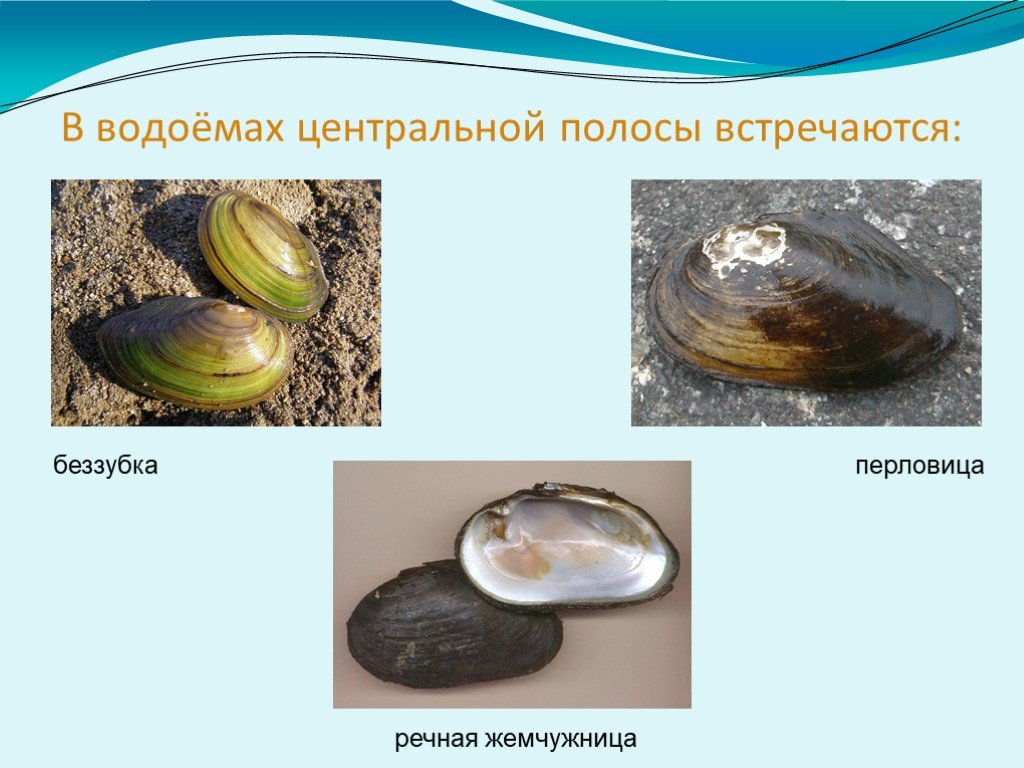 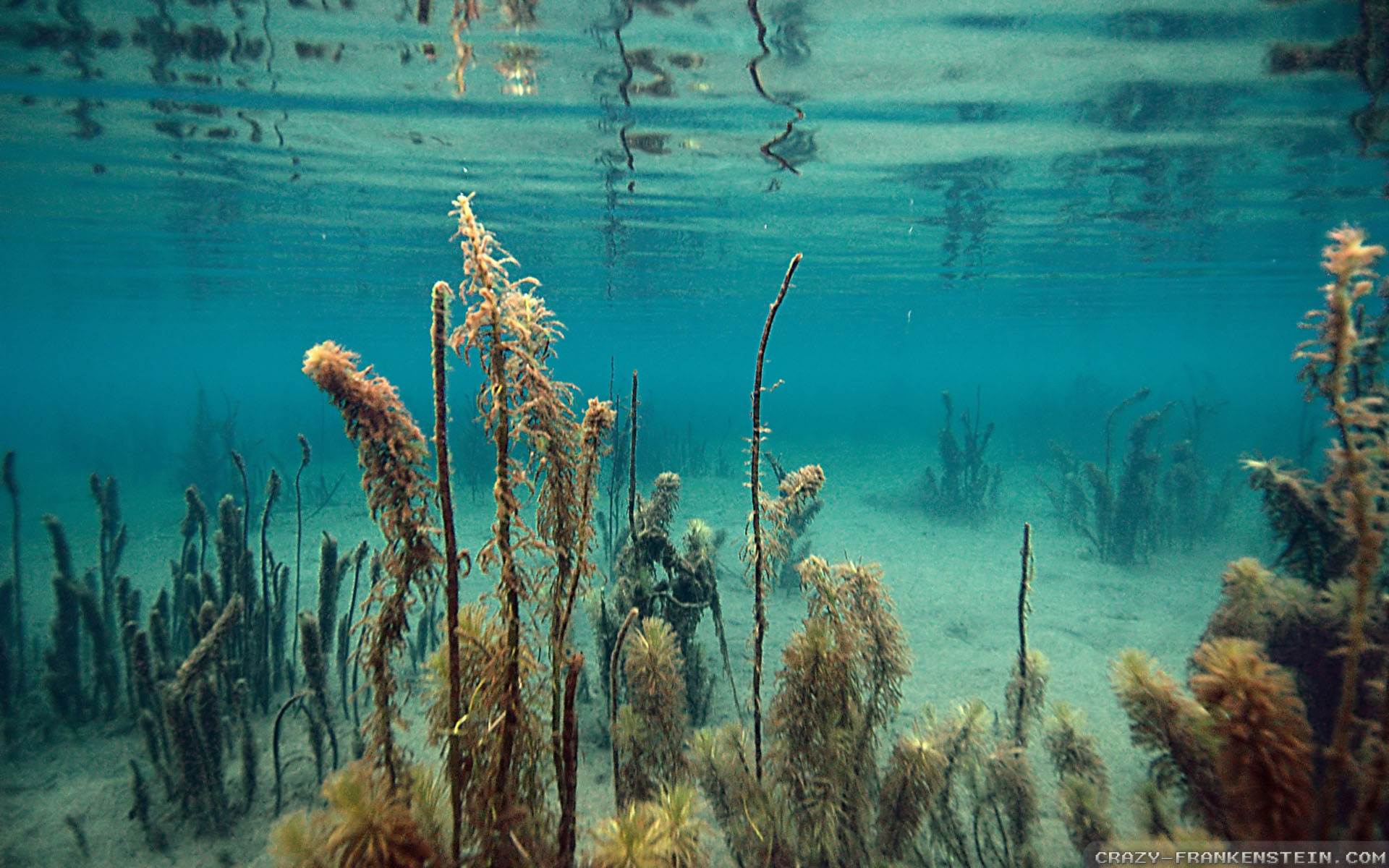 Спасибо
за
Внимание